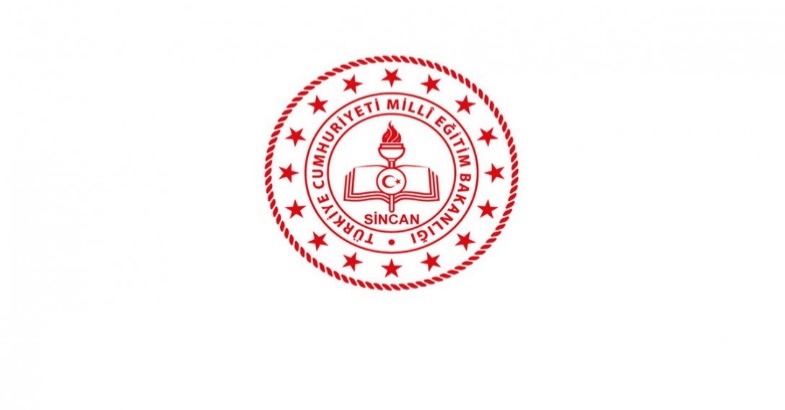 SİNCAN İLÇE MİLLİ EĞİTİM MÜDÜRLÜĞÜ  SIFIR ATIK BİLGİLENDİRME SUNUMU
ESRA SUBAŞI
Sunum Akışı
EÇBS’ye giriş
Okul ve Kurumlarda Olası Atıklar ve Türleri
Ekipmanlar ve Geçici Atık Depolama Alanı
Atıkların Çevre Lisanslı Geri Kazanım/Bertaraf Tesislerine Gönderilmesi
Okulda Sıfır Atık Sistemi Oluşturulması
Okul Sisteminin EÇBS’ ye Girişlerinin Yapılması ve Belgelendirme
EÇBS’ye KAYIT
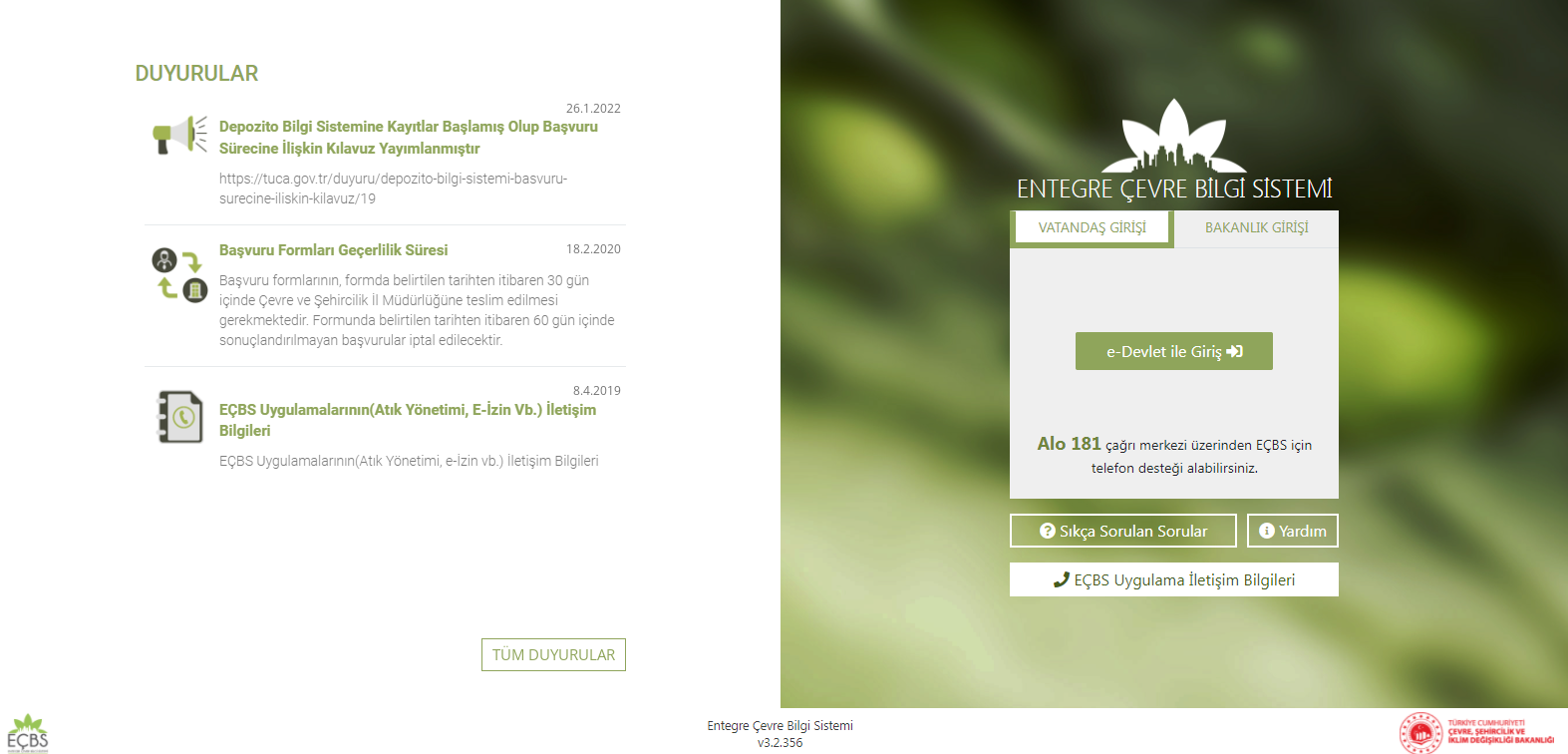 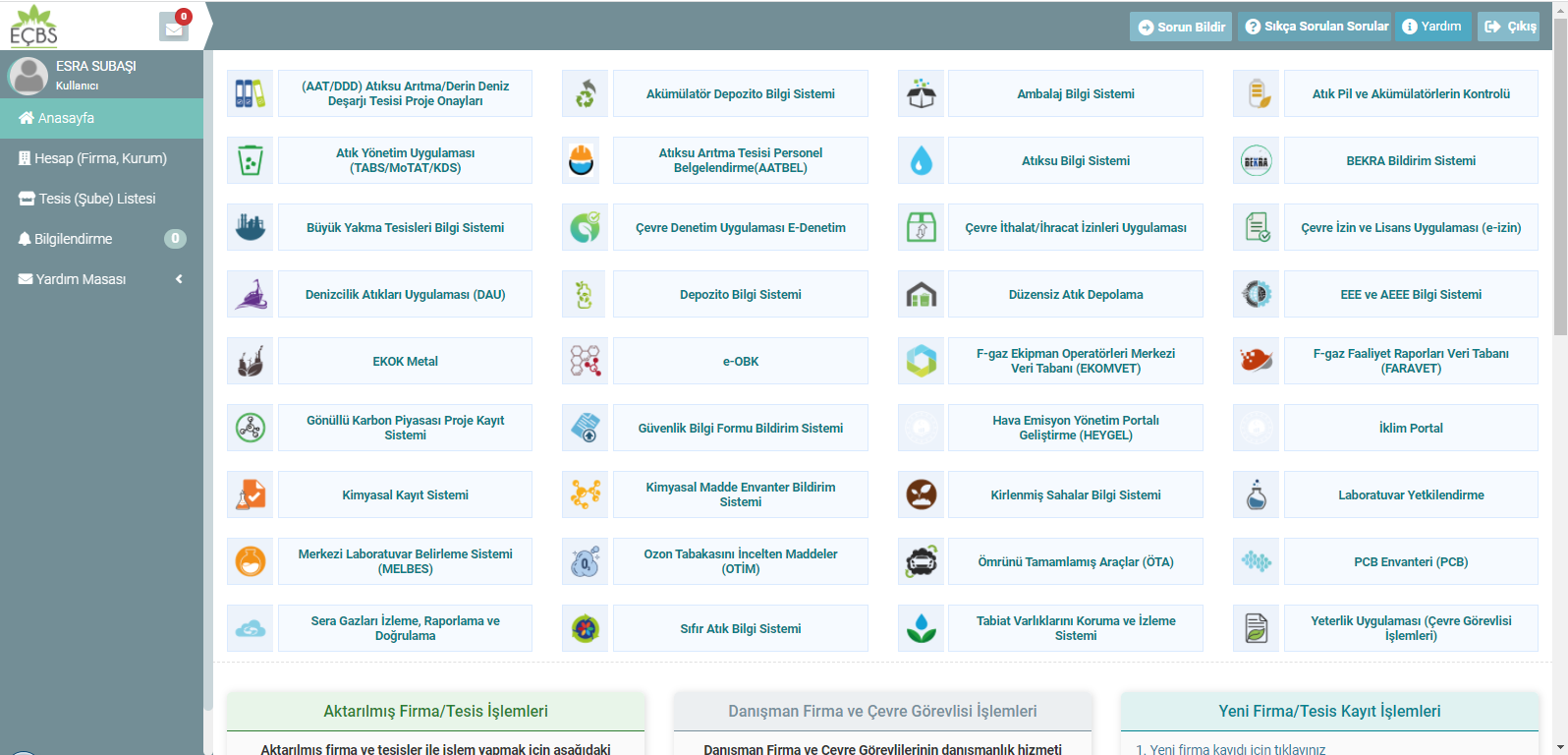 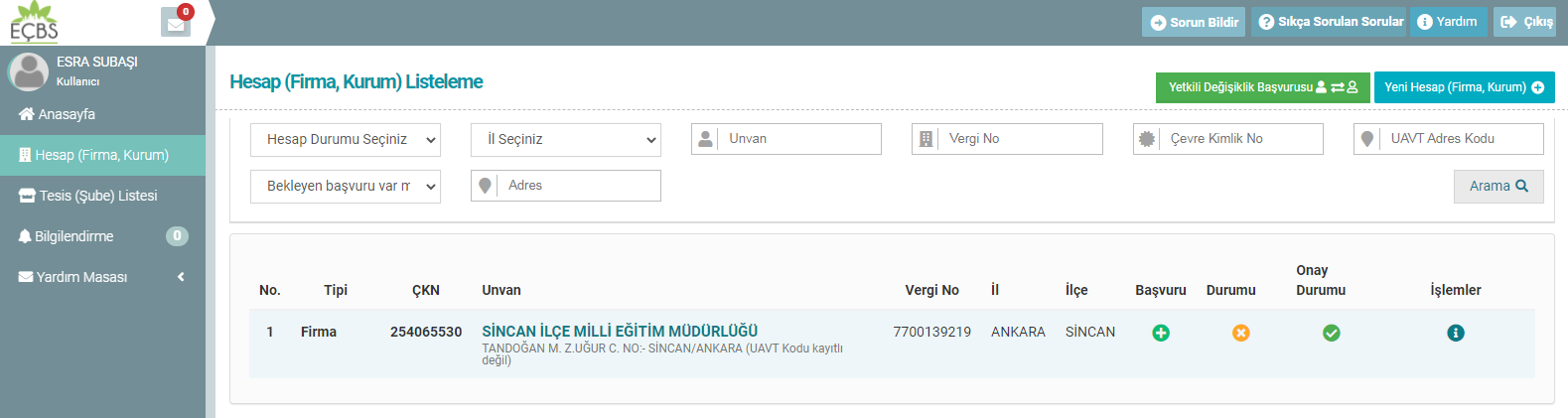 Okul ve kurumlarda ne tip atıklar oluşuyor  belirlenmeli
Kağıt
Plastik
Cam
Metal
Yemek atıkları
Bitkisel yağ atıkları
Tekstil atıkları
Elektrikli ve Elektronik Eşya
Aydınlatma Ekipmanı
Tehlikeli atıklar  (lab,dez,deterjan kapları)
Toner-Kartuş vb.
Geri dönüşemeyen atıklar  (çöp)
Okul Bu Atıkları Nasıl Toplayabilir ?
1.İç Mekan Ekipmanları (kumbara) 

 2.Dış Mekan Ekipmanı (konteyner)  

3.Geçici Atık Depolama Alanı (GAD)
İç Mekan Ekipmanları (Kumbara)
2’li sistem	• 3’lü sistem
İç Mekan Ekipmanları (Kumbara)
3’lü sistem
İç Mekan Ekipmanları (Kumbara)
4’lü Sistem
5’li Sistem
6’lı Sistem
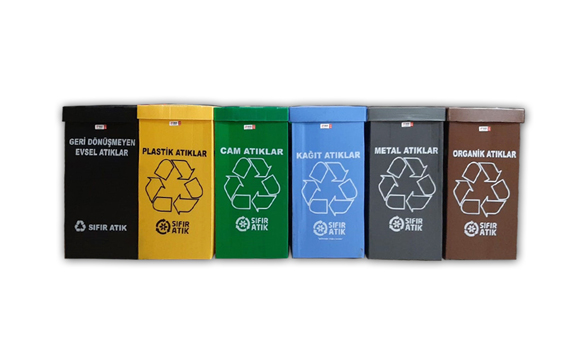 Kağıt, cam, metal, plastik atıkların birlikte biriktirilmesi
durumunda mavi, diğer atıklar için koyu gri veya siyah renk  kullanılır.
Malzeme türlerine göre ayrı biriktirme yapılması
durumunda kağıt atıklar için mavi, plastik atıklar için sarı,  cam atıklar için yeşil, metal atıklar için açık gri renk, organik  atıklar kahverengi, evsel atıklar koyu gri renk kullanılır.
Dış Mekan Ekipmanı (Konteyner)
Kurumunuz ‘Bina’ ise dış mekan  ekipmanı koymanız zorunlu
değildir. Kurum bahçede atık
oluşumuna bağlı olarak, gerekli  görürse dış mekan ekipmanını  koyabilir.
Kurumunuz ‘Yerleşke’ ise dış  mekan ekipmanı bahçeye
mutlaka yerleştirilmeli, sisteme
girişi yapılmalı ve görselleri plana  eklenmelidir.
Geçici Atık Depolama Alanı (GAD)
Geçici Atık Depolama Alanı iç ve dış mekandan alınan atıkların teslim  edilinceye kadar bekletileceği alandır. Kurumda toplama taşıma sıklığına  göre ve oluşan atıkların miktarını dikkate alarak bir geçici depolama  alanı oluşturulmalıdır. Hangi atık grupları tespit edildiyse o atıklar için  depolama alanında ekipman bulundurulmalıdır.
Geçici Atık Depolama Alanı (GAD)
Atık Kağıt
Karışık (Plastik, Cam, Metal)
Tehlikeli atıklar
Aydınlatma ekipmanları
Atık Elektrikli ve Elektronik  Eşya (AEEE)
Toner-Kartuş
7.Atık Yağ(varsa)
Kurumda oluşan başka atıklar  varsa eklenebilir.
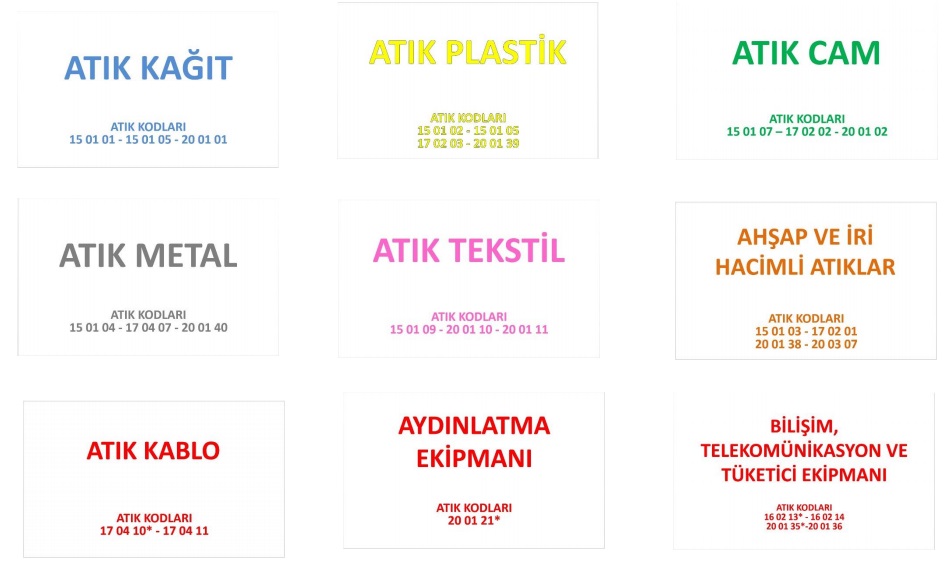 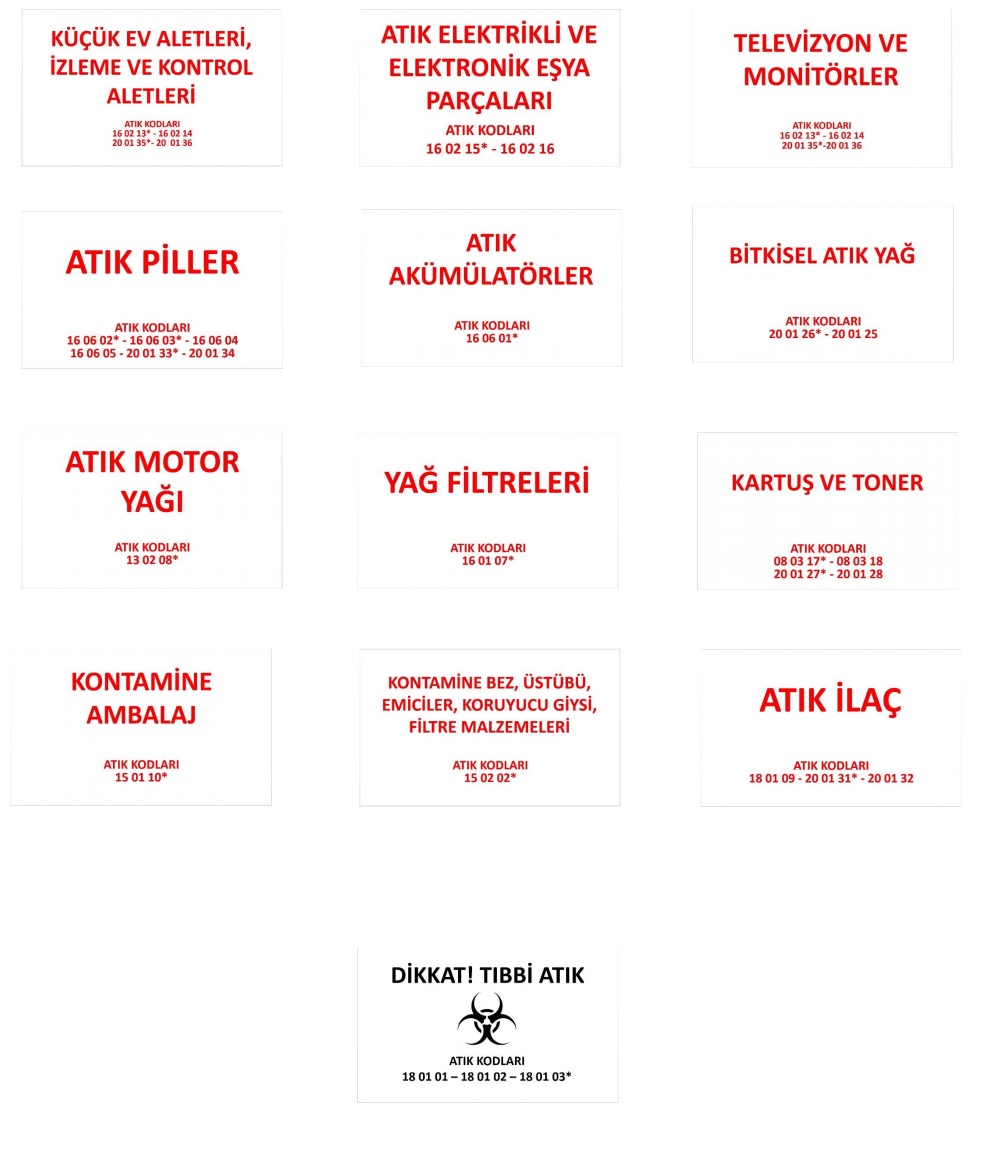 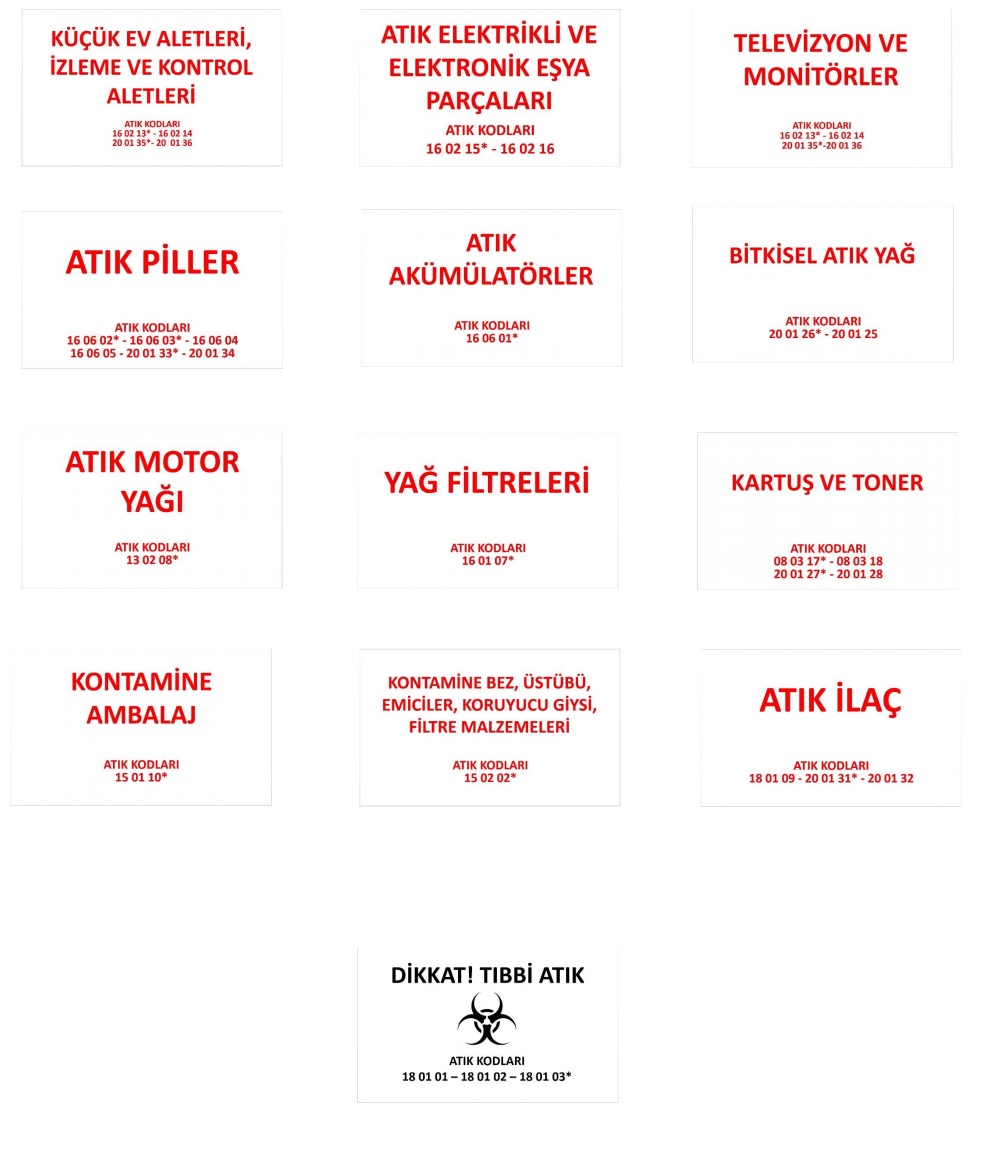 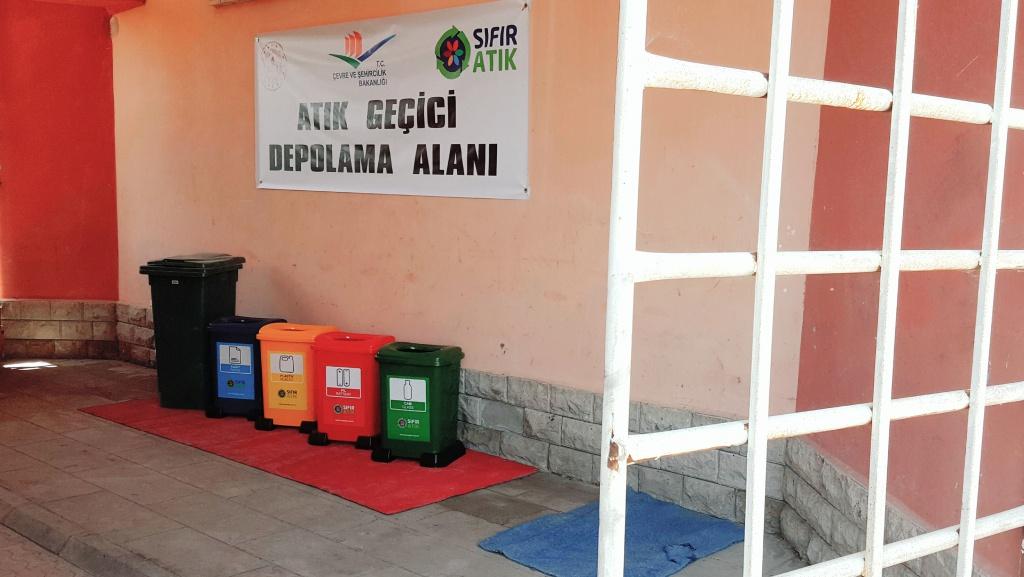 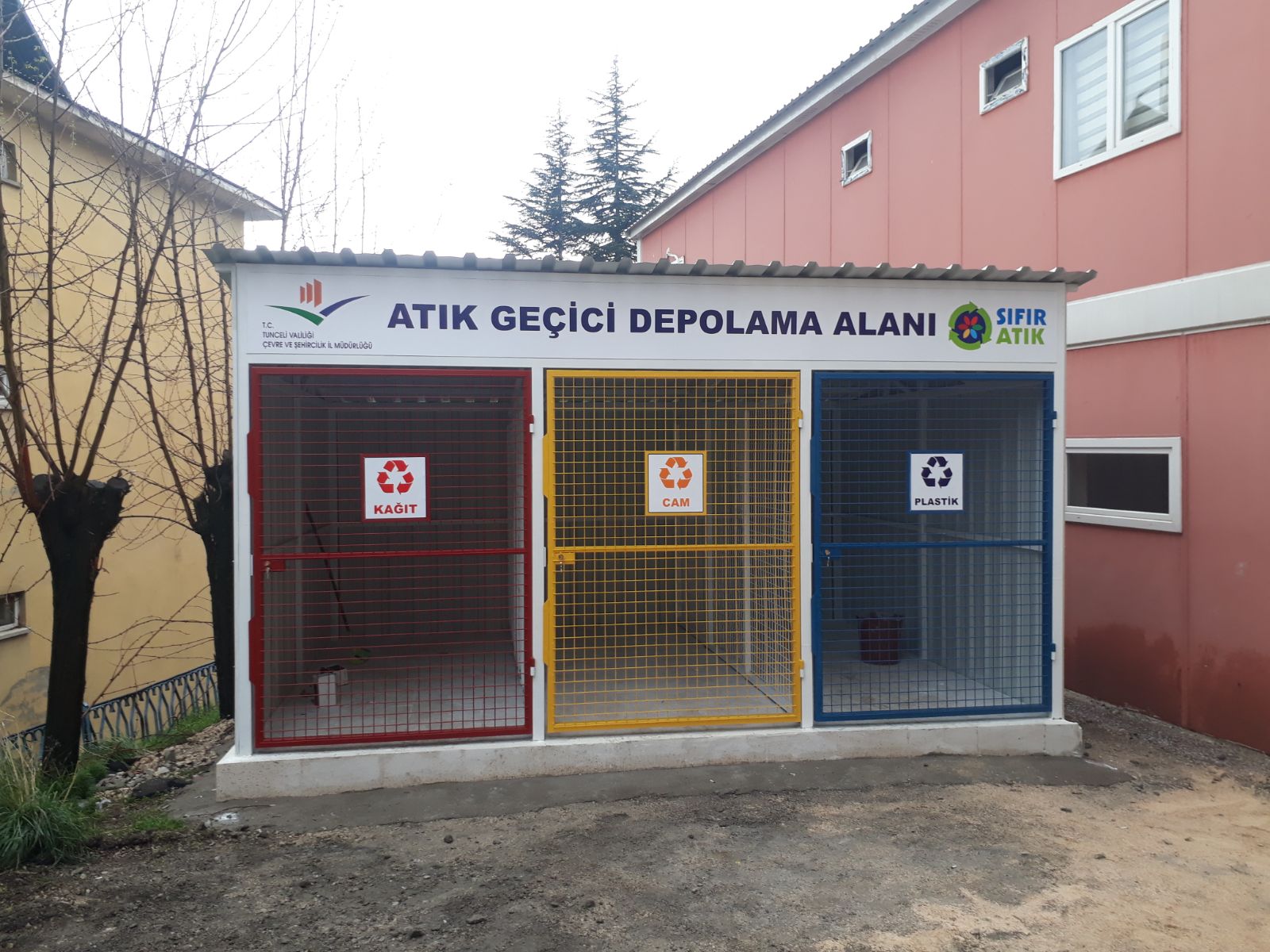 ATIKLARIN ÇEVRE LİSANSLI GERİ KAZANIM/BERTARAF TESİSLERİNE  GÖNDERİLMESİ
ATIKLARIN ÇEVRE LİSANSLI GERİ KAZANIM/BERTARAF TESİSLERİNE GÖNDERİLMESİ
Diğer hazırlıklar
Okul binası için pedallı atık maske ve eldiven için ekipman  bulundurulmalıdır.
Tüm idari odalar ve sınıflardan çöp kovaları kaldırılmalıdır.
Sisteme Giriş
Atık türleri ve ekipmanlar belirlendikten sonra sisteme giriş  yapılmalıdır.

Set kumbaralar 1 adet olarak sayılmalıdır.
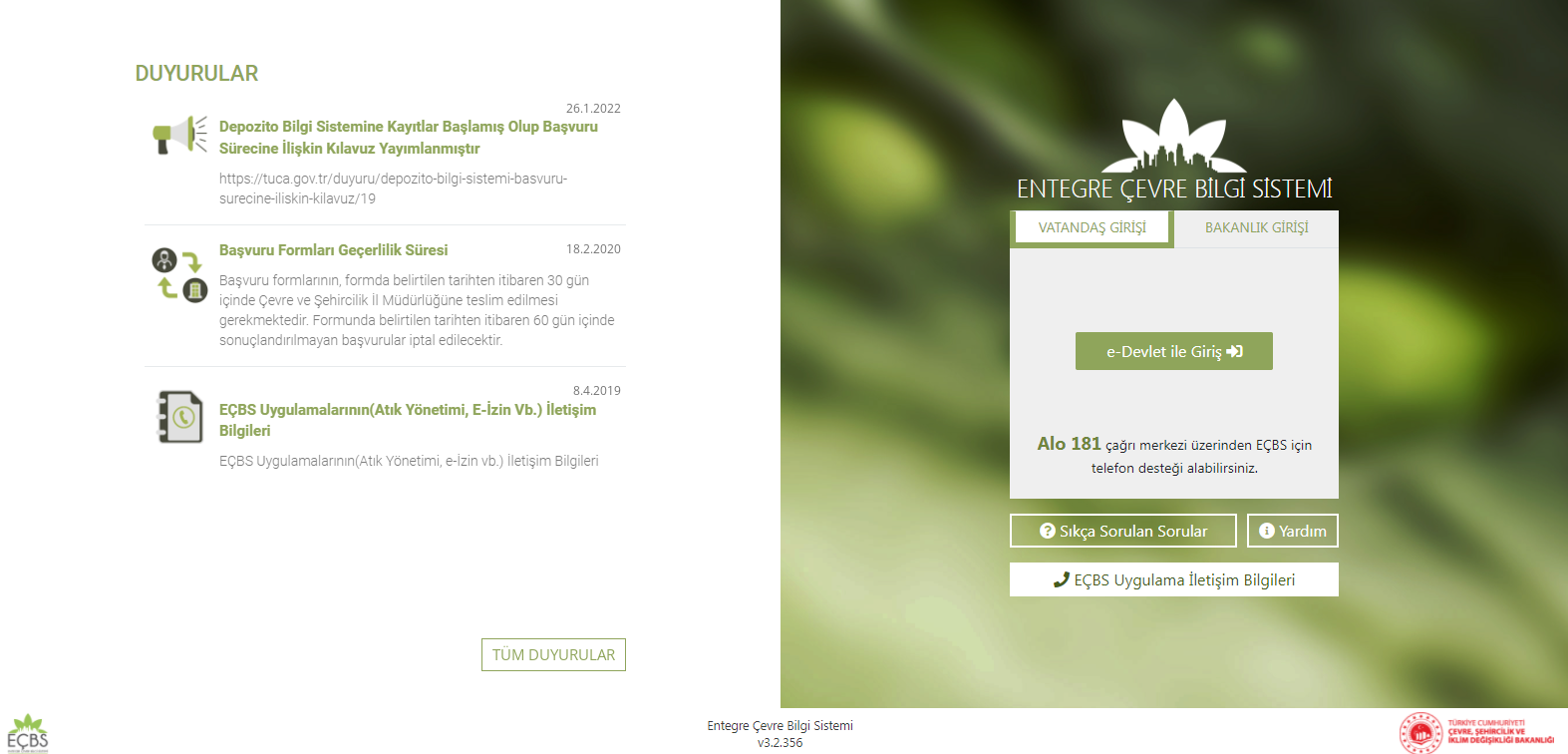 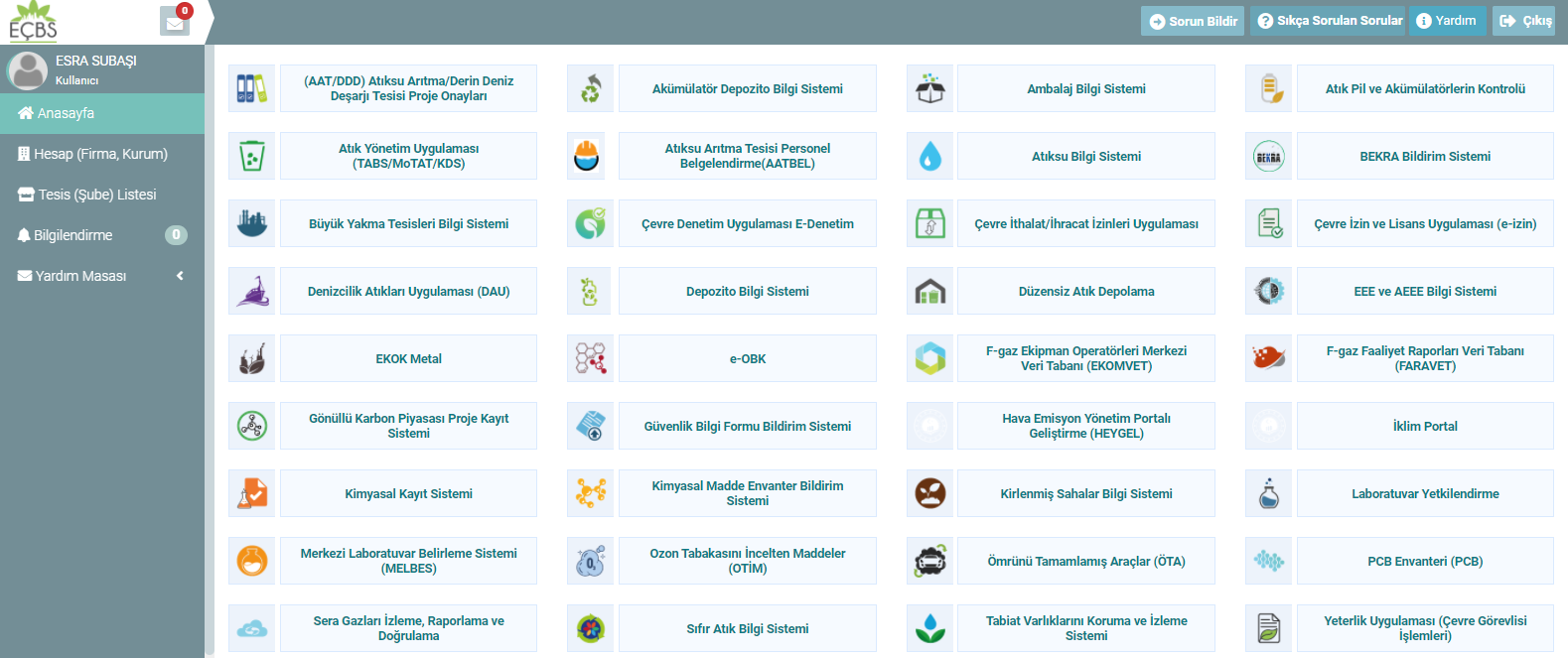 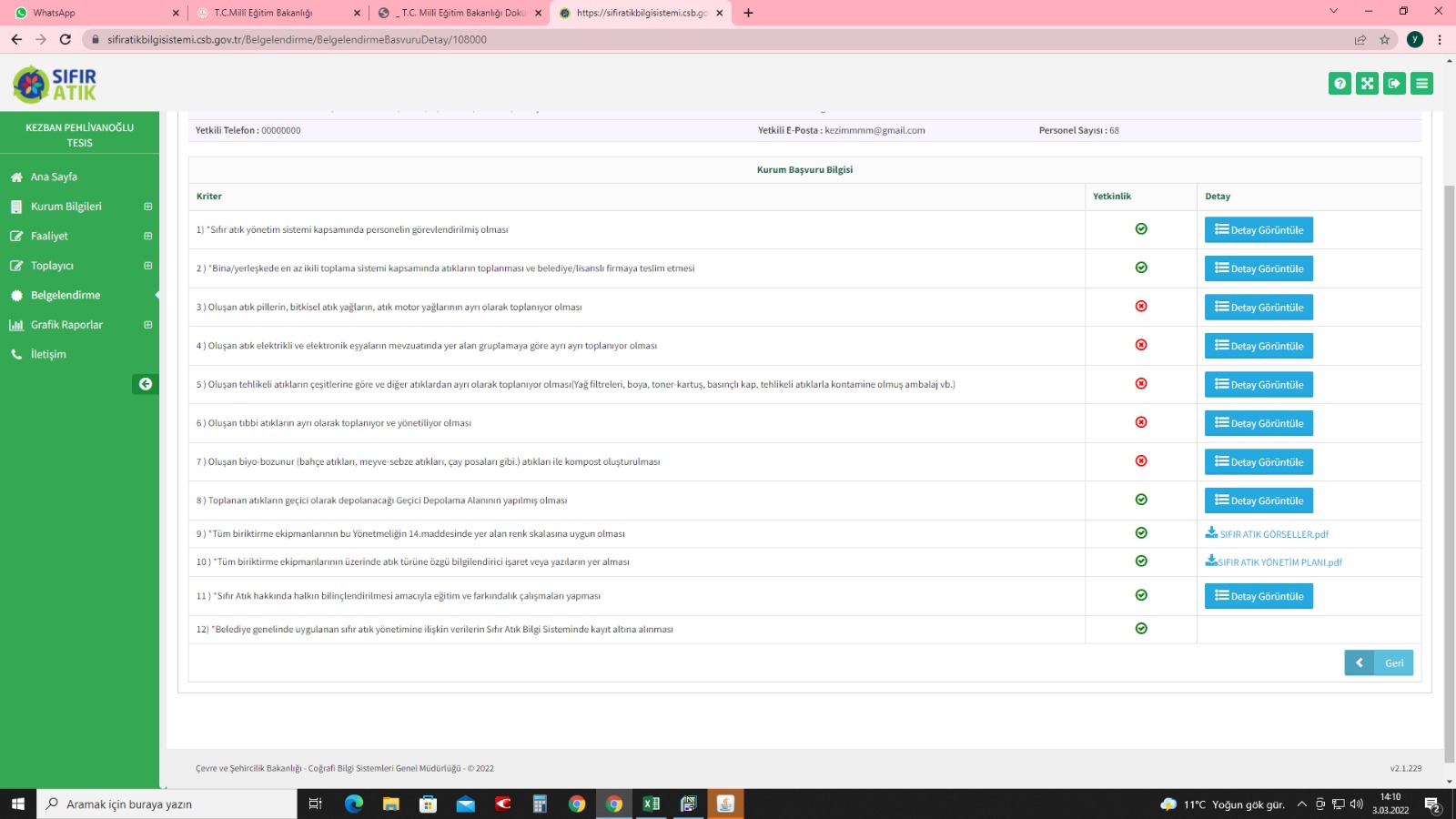 Sıfır atık lisanslı firmalar

1.YETKİLENDİRİLMİŞ KURULUŞLAR : https://webdosya.csb.gov.tr/db/cygm/icerikler/yk20211122-20211122125548.docx

2.LİSANSLI ATIK TAŞIMA FİRMALARI VE ARAÇLARI : http://motatkds.cevre.gov.tr/MotatKDS/TasimaLisansAracView.zul

3. ATIK YAĞ TOPLAMA YETKİSİ BULUNAN KURULUŞ VE FİRMALAR:
https://webdosya.csb.gov.tr/db/cygm/icerikler/at-kyagf-rmalar20211118-20211119132510.docx
YETKİ DEĞİŞİKLİĞİ BAŞVURUSU YAPILMIŞSA BU BELGE İMZALI OLARAK    ankaracd@csb.gov.tr MAİL ATILMIŞTIR.
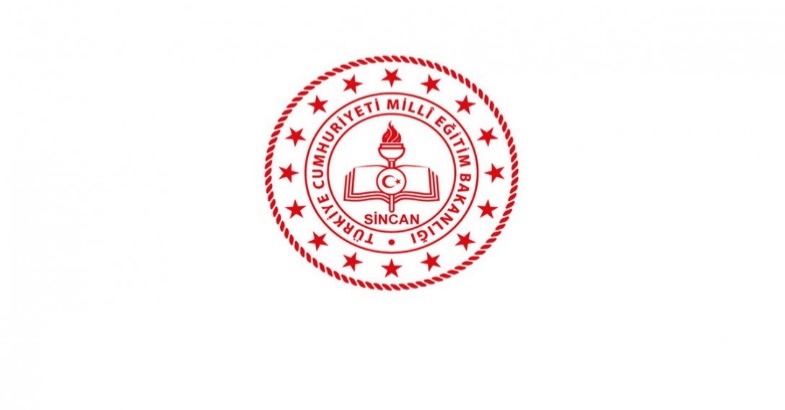 TEŞEKKÜRLER